我所認識的武安宮
專題報導
沈暘睎
武 安 宮 的 地 理 位 置
武安宮的歷史
1.新化武安宮位在臺灣臺南市新化區
2. 原稱「大使公廟」
3.為大目降八保七廟之一
4.建於清嘉慶年間
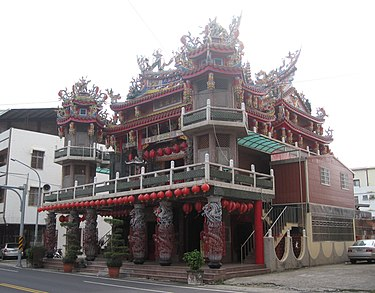 照片來源    維基百科
神明
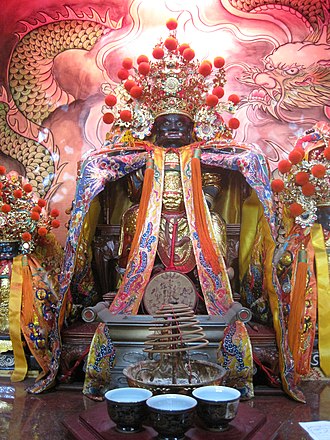 1.主祀大使爺張巡（武安尊王）
2.二使爺許遠（文安尊王）
3.三使爺南霽雲
照片來源    維基百科
武安尊王的傳說故事
1.新化虎頭山上住有虎神2.武安尊王為了解決百姓困擾，遂與虎神交戰3.向大目降北極殿玄天上帝借法寶「玄天面」4.武安尊王忘了規定，笑了出來，導致面具脫不下來5.武安尊王的樣貌較為兇惡
宋江陣的起源
1.源自鄭成功的藤牌兵
2.中國福建漳泉地方自衛武力團練及清末臺南府城義民旗
3.源自《水滸傳》、是少林武學實拳派的一支、來自戚繼光
宋江陣的兵器
頭旗. 雙斧. 斬馬 ; 大刀. 耙. 三叉 ; 板尖. 躂仔（躂刀）. 刨仔（割馬腳用） ; 官刀. 雨傘. 短棍（齊眉） ; 長槌. 鐵尺. 雙鐧.